Разработка и реализация моделей дефектоскопии торцевых срезов пиломатериалов на основе компьютерного зрения
Журавлёва Клавдия Алексеевна
Козенко Даниил Михайлович
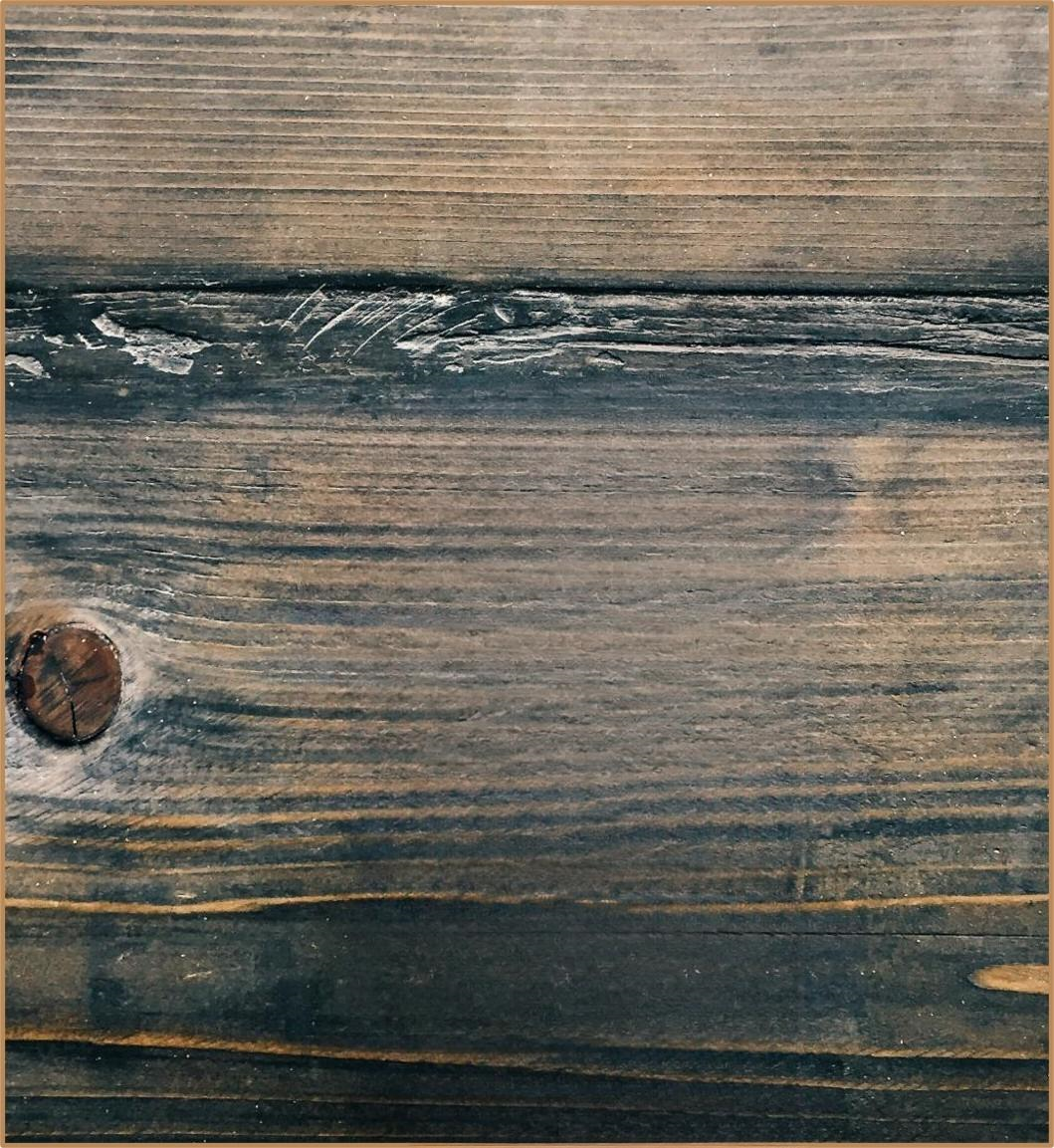 Тренды
Актуальность
Качество продукции
Machine Learning
Процесс контроля качества
Внедрение нейронных сетей
Экономические выгоды
Развитие портативных технологий
Технические инновации
Автоматизация
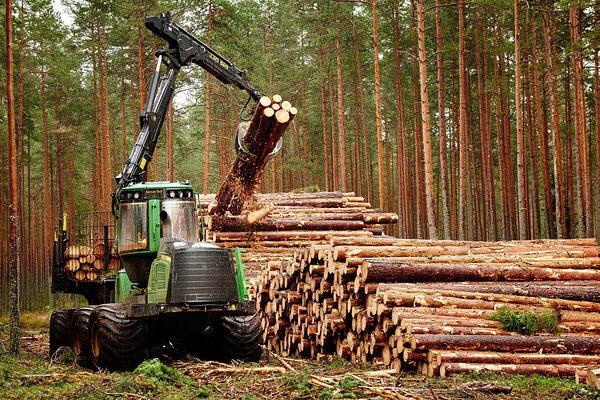 Целевая аудитория
Мобильное приложение
Веб-приложение
Лесообрабатывающие предприятия
Поставщики пиломатериалов
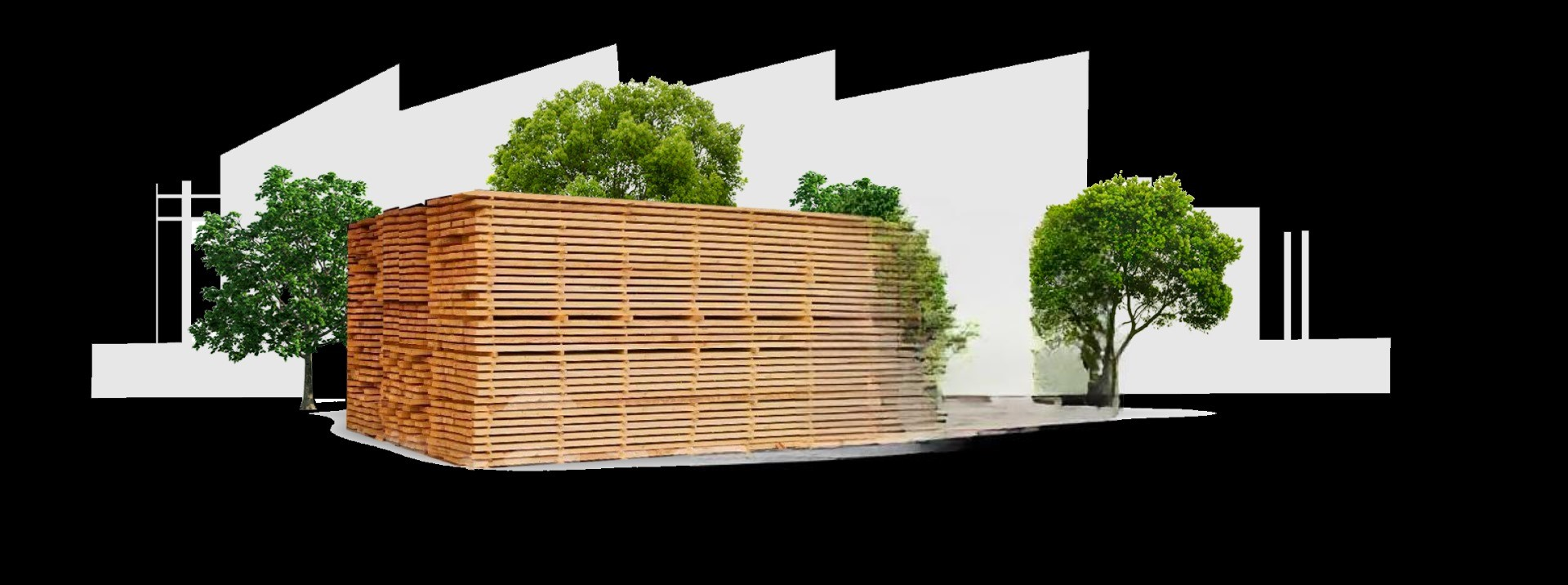 Коммерческие организации:
- средние
- крупные
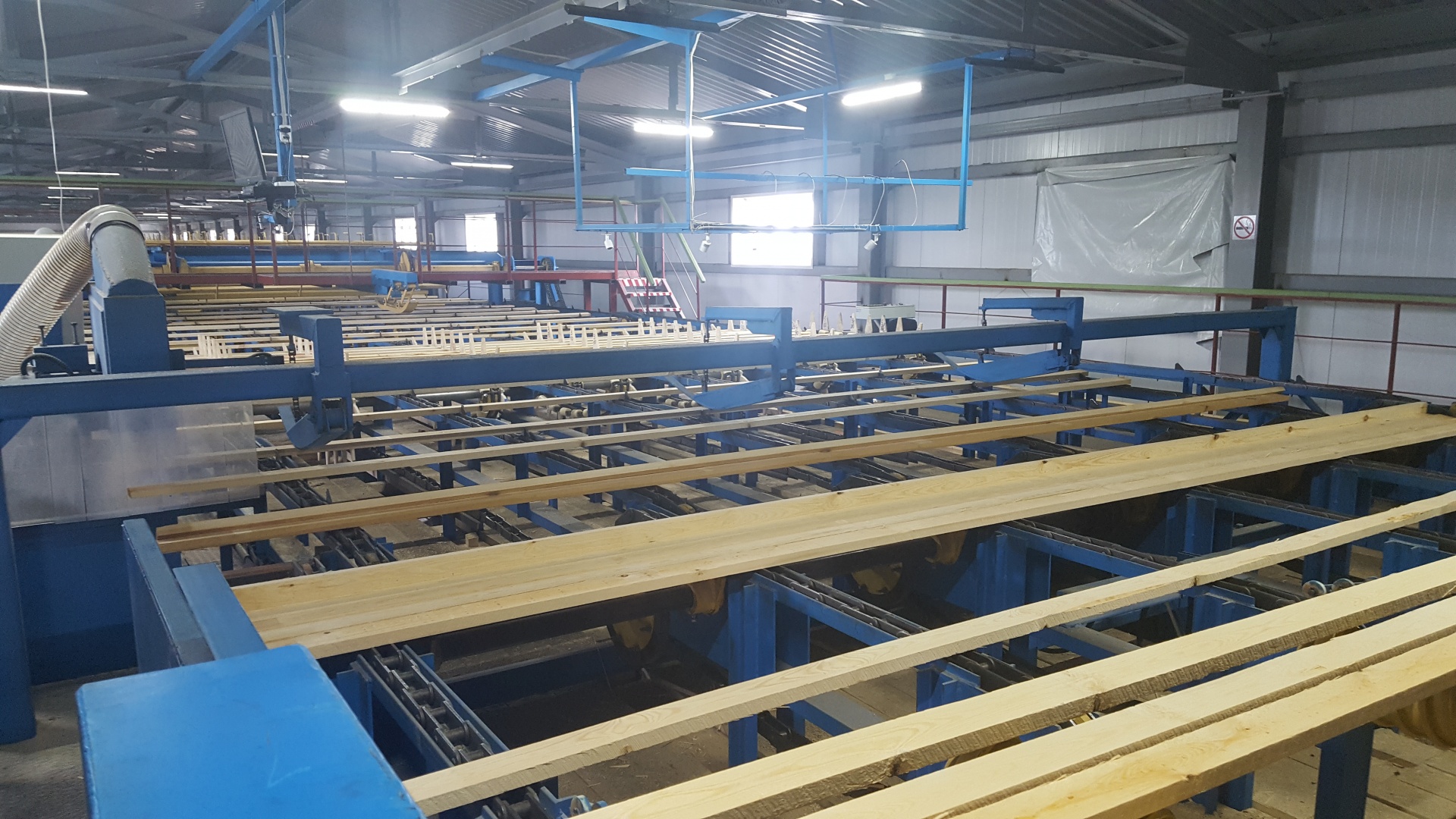 В чём проблема?
Контроль качества
пиломатериалов
Некоторые организации используют сотрудников для данной цели, другие – дорогостоящее оборудование.
Веб-приложение	

В основе - обученная на размеченных фотографиях торцевых срезов пиломатериалов нейросеть. Назначением ПО является определение нескольких видов дефектов и процентное соотношение по фотографии. Для использования необходимо стационарное оборудование – два сканера.
Решение проблемы
Мобильное приложение

Функционал схож с веб-версией программного обеспечения (ПО), с той лишь разницей, что для его применения не подразумевается использование стационарного оборудования, но необходим сотрудник, отвечающий за съёмку.
Решение проблемы
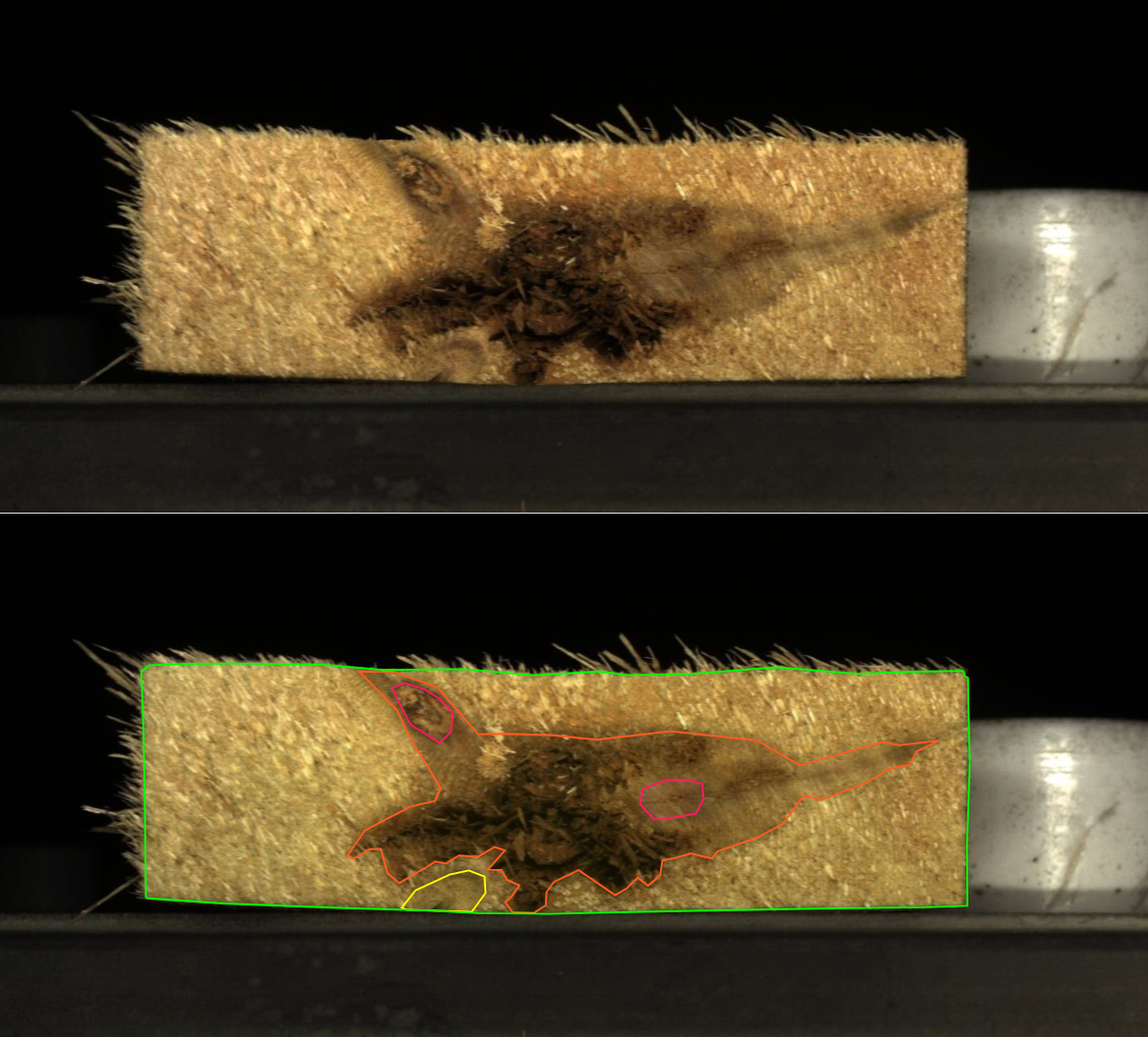 Прототип веб-версии
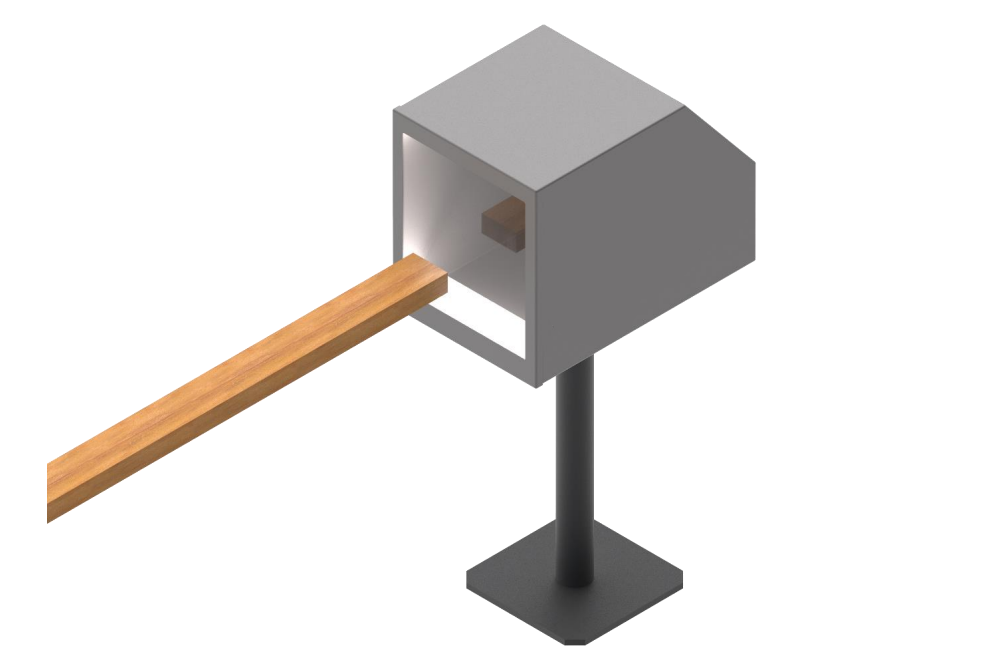 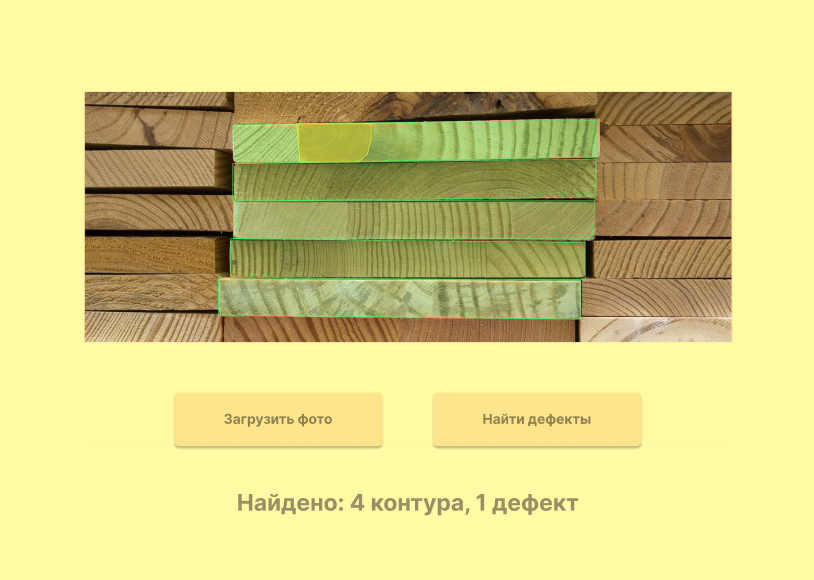 Прототип мобильной-версии
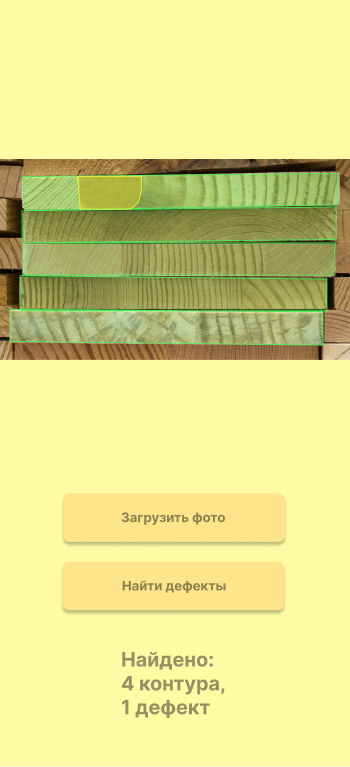 Ценностное предложение
TimberCV
Мобильное приложение
Веб-приложение
Деревообрабатывающие предприятия
Поставщики 
пиломатериалов
Позволяет синхронизироваться с другими ПО производства, требующимися для контроля качества
Качественный и быстрый контроль привезённых пиломатериалов
Контроль качества
Этап контроля качества: проверка дефектов торцевых срезов
Российский рынок
Рынок
489 144 000 руб.
24 648 000 руб.
TAM
Рынок Архангельской области
16 030 000 руб.
432 000 руб.
SAM
Рынок с учётом конкуренции
6 000 000 руб.
100 000 руб.
SOM
Бизнес-модель
Планы развития
Контроль качества торцевых срезов
Текущие результаты Будущие
Полный контроль качества
Команда стартапа
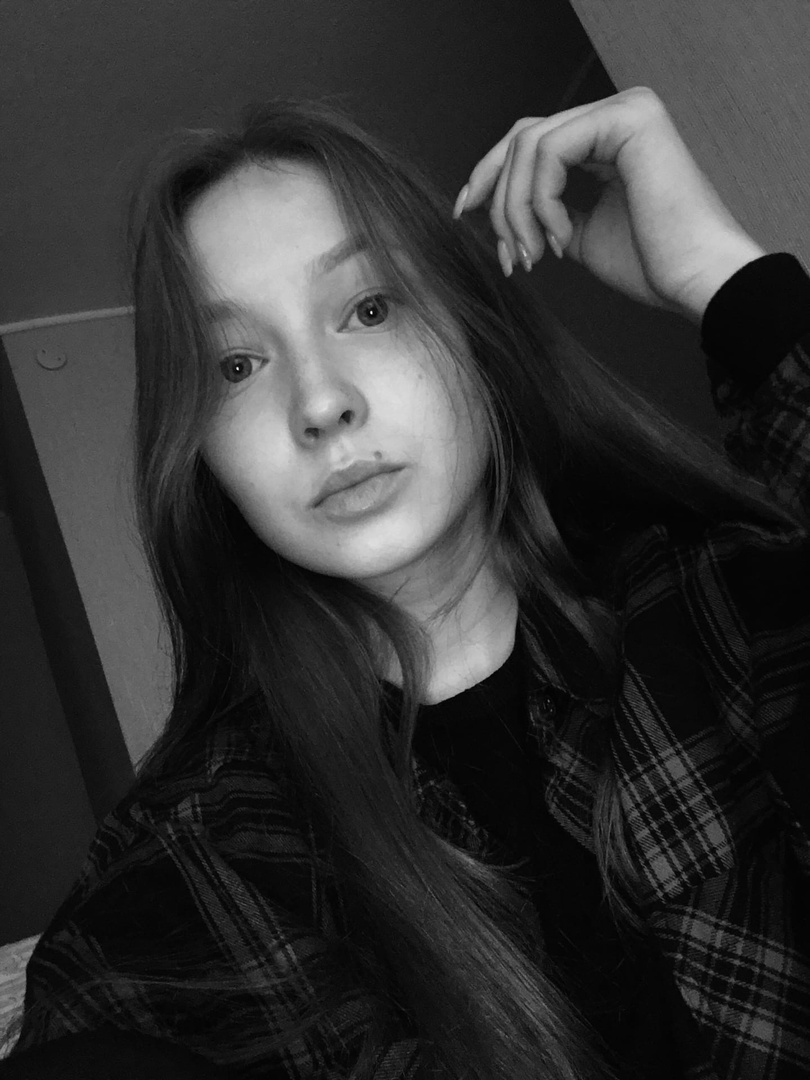 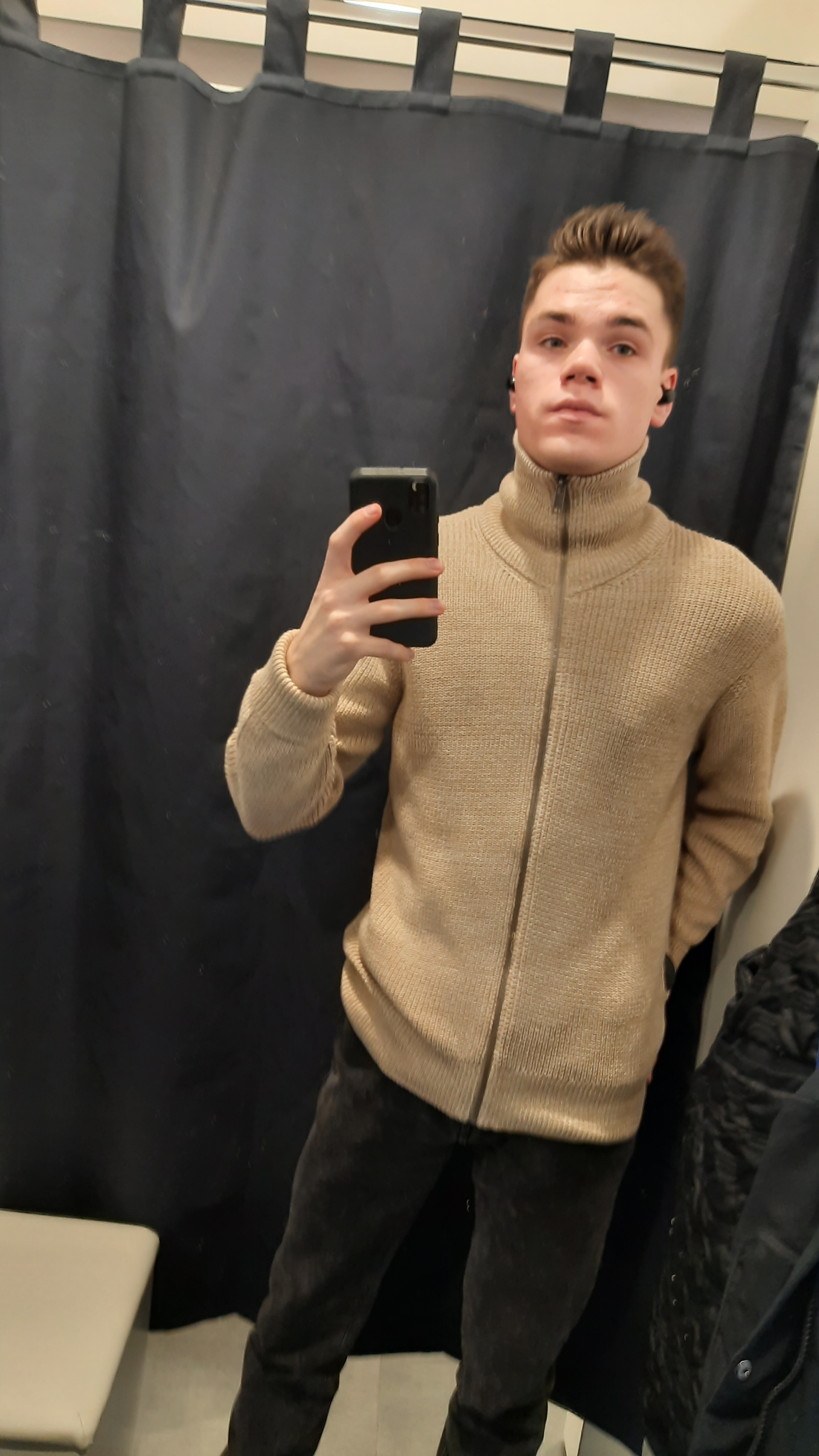 Журавлёва Клавдия Алексеевна
Козенко Даниил Михайлович
Роль в команде: лидер, маркетолог, дизайнер
Роль в команде: разработчик, тестировщик, технолог
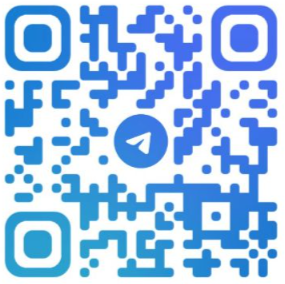 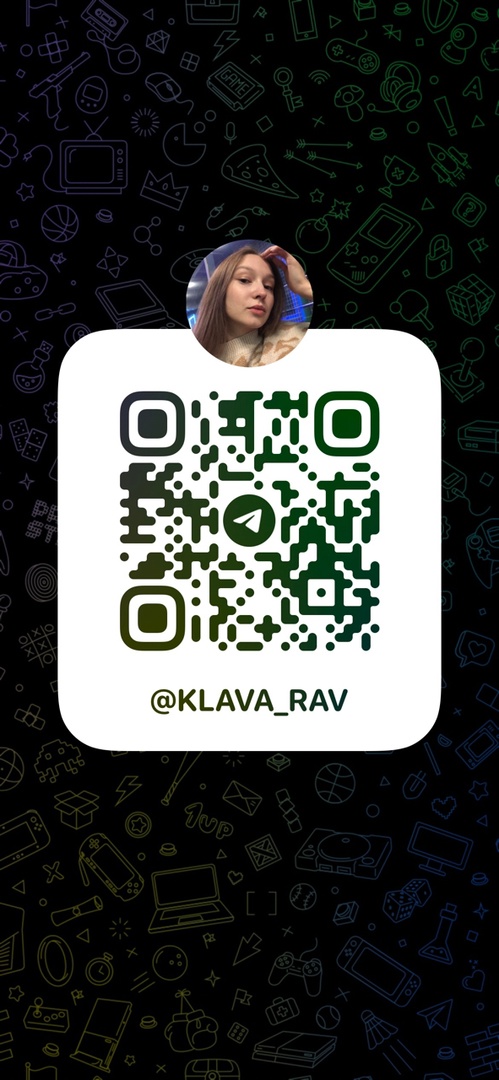